ATLAS ROUTIER
RAND McNALLY
Objectif(s) de la leçon:

Connaître le fonctionnement d’une carte nationale et internationale.
Établir un trajet simple et estimer la quantité de carburant nécessaire.
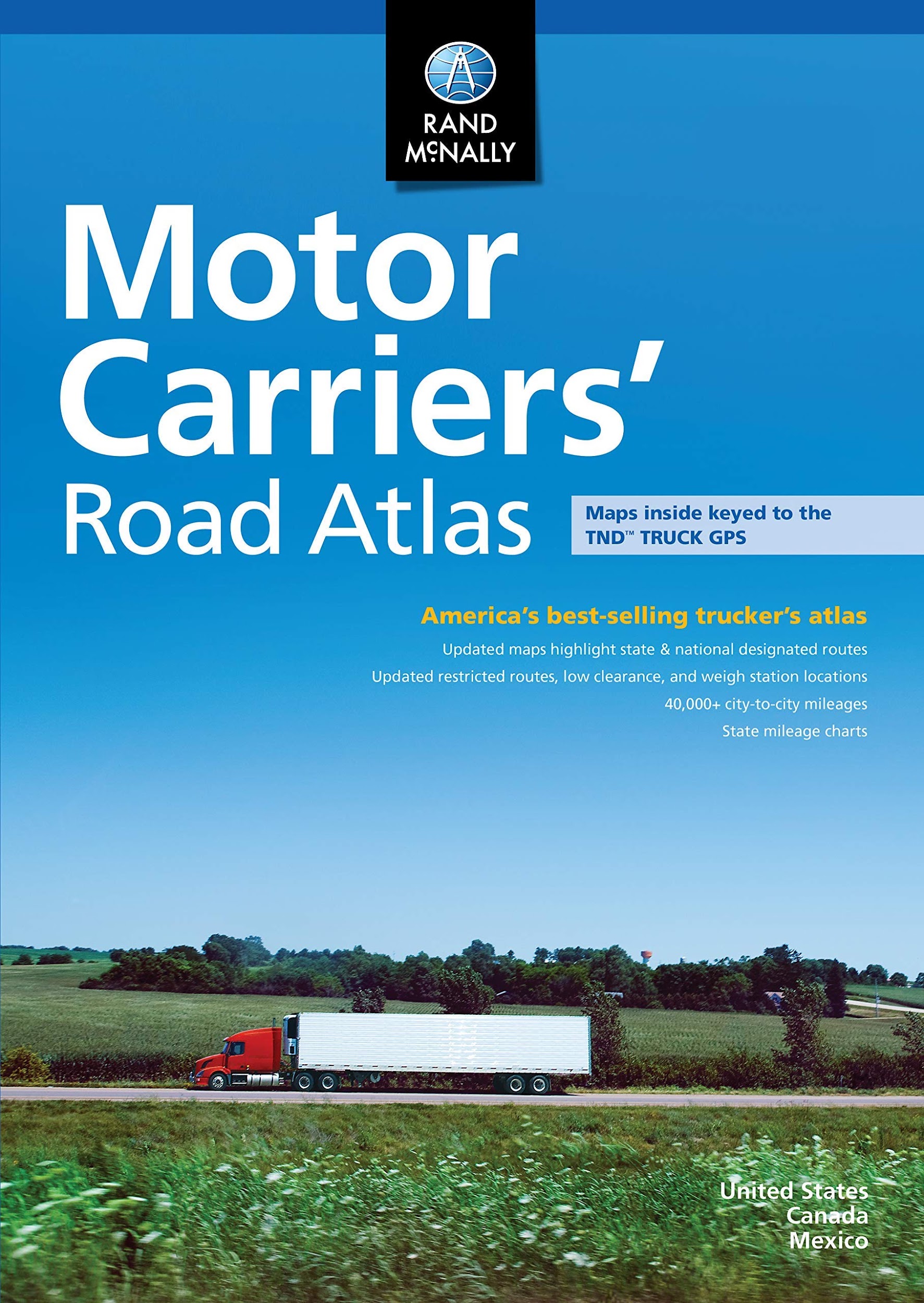 Édition “Motor Carriers”.

Cette édition vous donnera toutes les informations pertinentes en lien avec le transport par véhicules lourds:

Heures de service
Charges et dimensions
Transport de marchandises dangereuses
Ronde de sécurité
Routes désignées, restreintes ou interdites
Postes de pesées, etc.
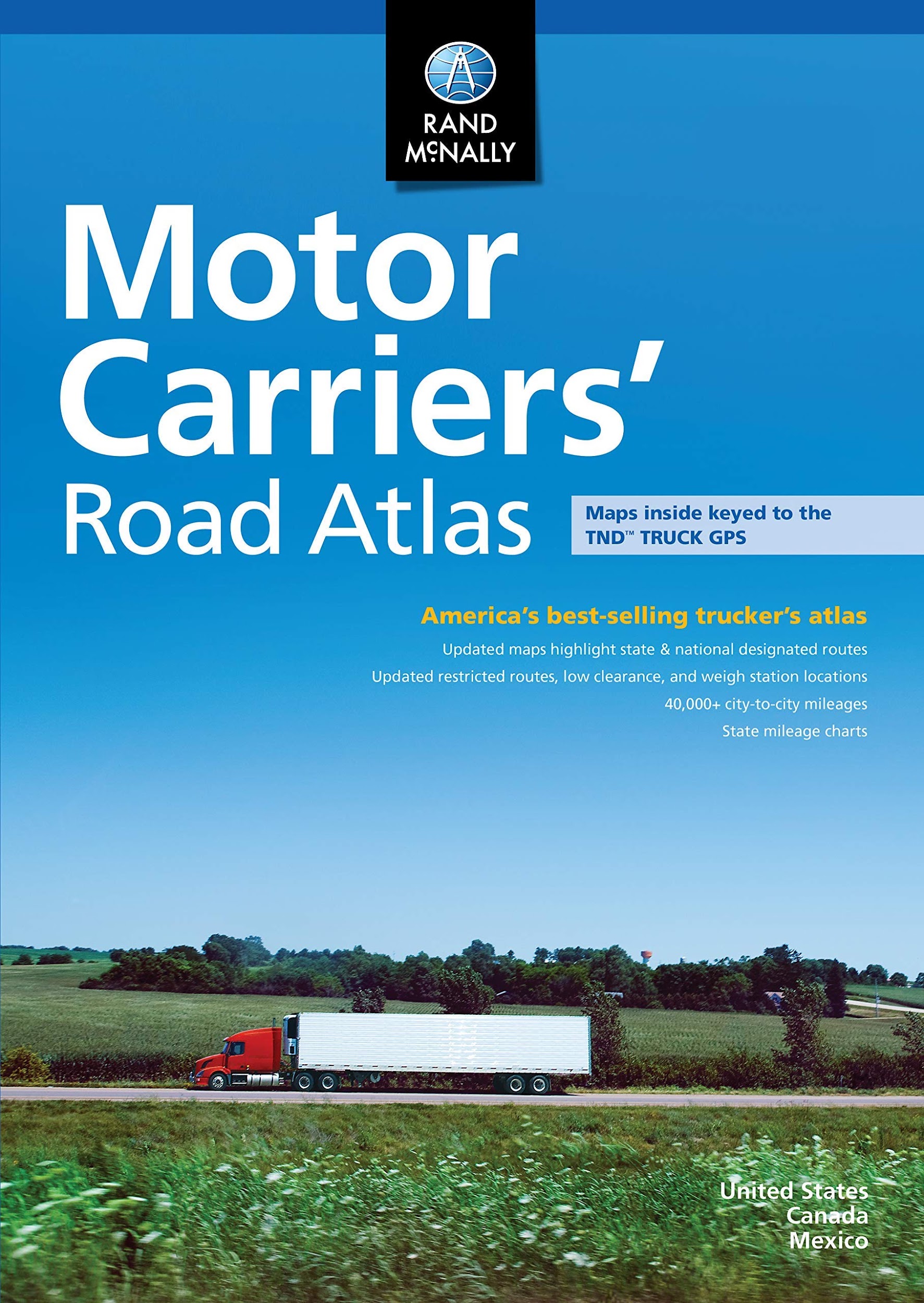 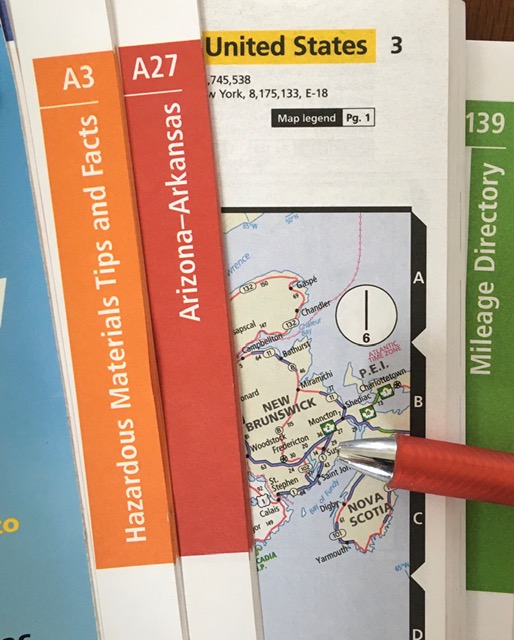 Les sections de l’Atlas

Section orange

Informations sur la réglementation Américaine, Canadienne et Mexicaine.

A-2  à  A-25
[Speaker Notes: C’est dans cette section que vous allez retrouver toutes les informations sur la réglementation Américaine, Canadienne et Mexicaine.
La réglementation Américaine diffère en certains points de la réglementation Canadienne. 
Cette section saura apporter des réponses à vos questions…
Vous pouvez donner quelques exercices de recherche dans cette section selon le cahier d’élève. L’enseignant donne les recherches à faire.
Voici des exemples de recherches:
Limites de poids et dimensions par États (State’s Weight and size limits); P. A16-17
Codes régionaux de téléphone (Area code); P. A-11
Programme de taxes sur le carburant (Fuel tax); P. A-6
Numéro de téléphone de police par état (State Police); P A-22
Condition et construction des routes (Road construction and condition); P. A-11]
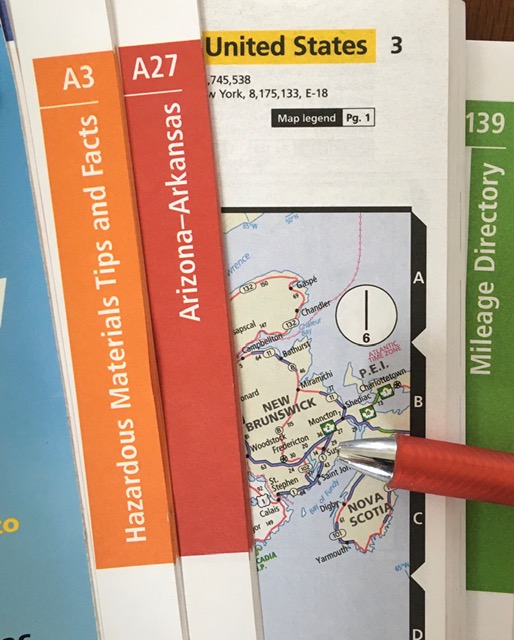 Les sections de l’Atlas

Section rouge

Low Clearances
Permanent Weight / Inspection Station
Restricted Routes

A-26  à  A-50
[Speaker Notes: C’est dans cette section que vous allez retrouver toutes les informations en lien avec les
Low Clearances
Permanent Weight / Inspection Station
Restricted Routes

Pour faciliter les recherches, les États y sont placées en ordre alphabétique.
Citer en exemple l’État de New-York qui n’a aucun poste de pesé permanent, seulement des balances portatives.
Vous pouvez donner quelques exercices de recherche dans cette section selon le cahier d’élève. L’enseignant donne les recherches à faire.
Voici des exemples de recherches:
Combien de ponts bas au Montana; 9 P. A-35(Éd. 2020)
Combien de postes de contrôle permanents en Caroline du Sud (South Carolina); 9 P. A-41(Éd. 2020)
Quelle est la hauteur minimale des infrastructures basses au Texas; 14’0’’ P. A-42 (Éd. 2020)
Combien de routes sont restreintes en Floride; 6 P. A-30 (Éd. 2020)
Combien de postes de contrôle permanents dans l’état de New York; 0, P. A-38]
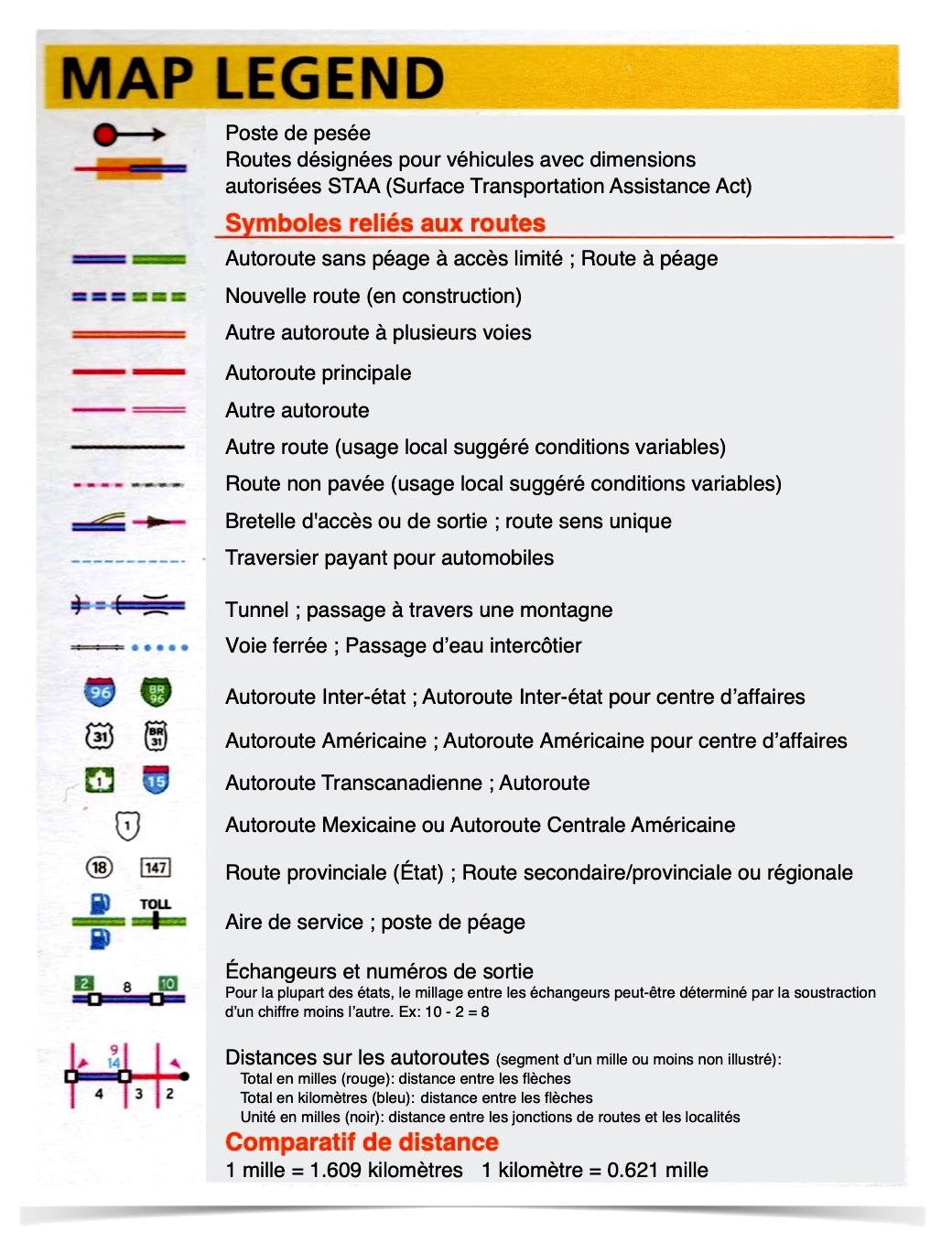 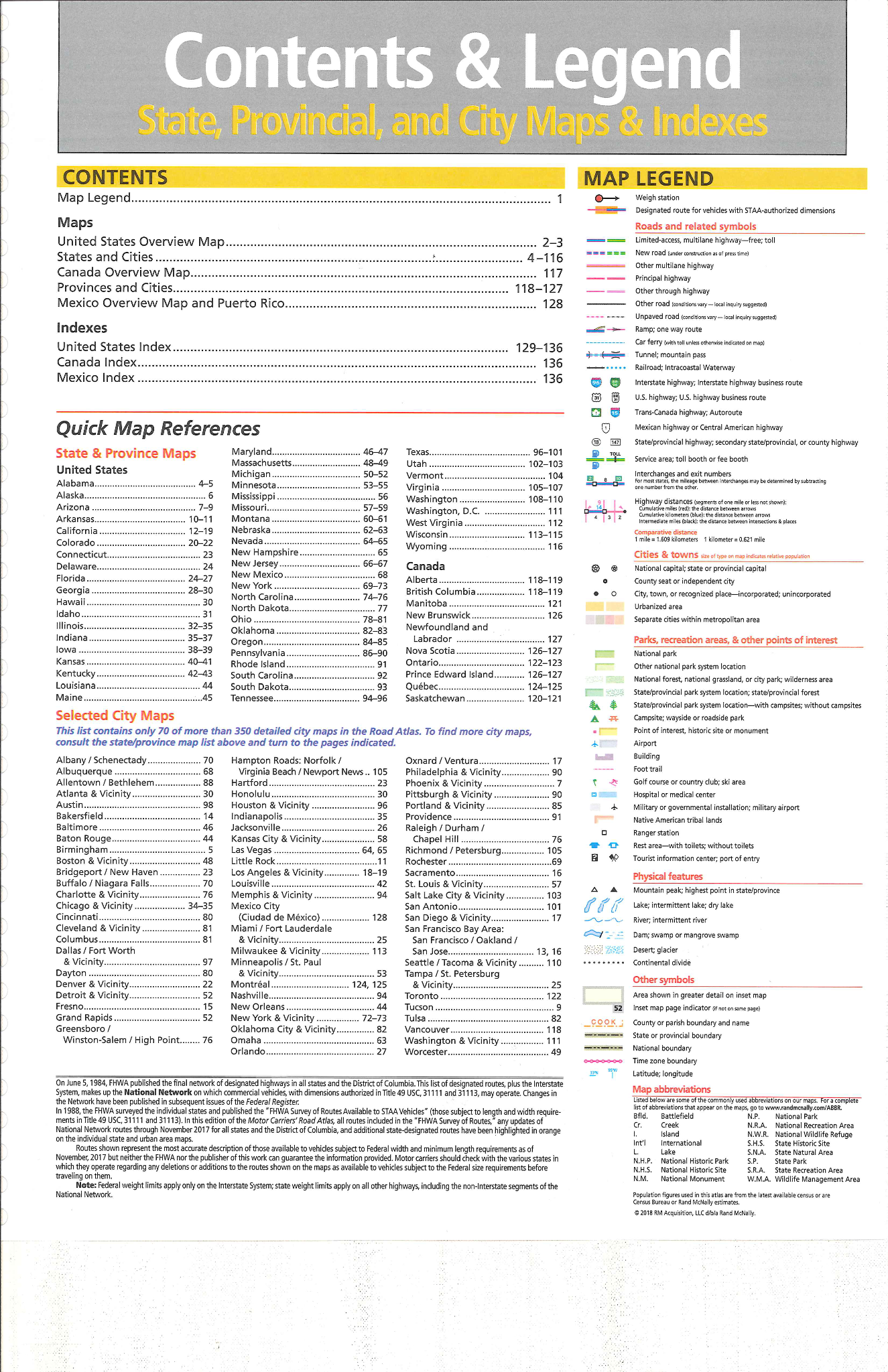 Les sections de l’Atlas

Section jaune

Contenus
Légende 

Page   1
[Speaker Notes: C’est dans cette section que vous allez retrouver l’Outil le plus important de tout document concernant les cartes routières.
LÉGENDE DE LA CARTE.  
Cette dernière vous donnera toute l’information en lien avec les symboles, les pictogrammes, les routes, etc.  
Parcourez quelque pictogramme avec eux
Mettre l’emphase sur les ‘’DESIGNATED ROUTES ou ROUTES DÉSIGNÉES’’ et le SURLIGNAGE qui s’y rattache, les symbols etc…
IMPORTANT: La légende est traduite en français dans le cahier de l’élève leçon 6.7.]
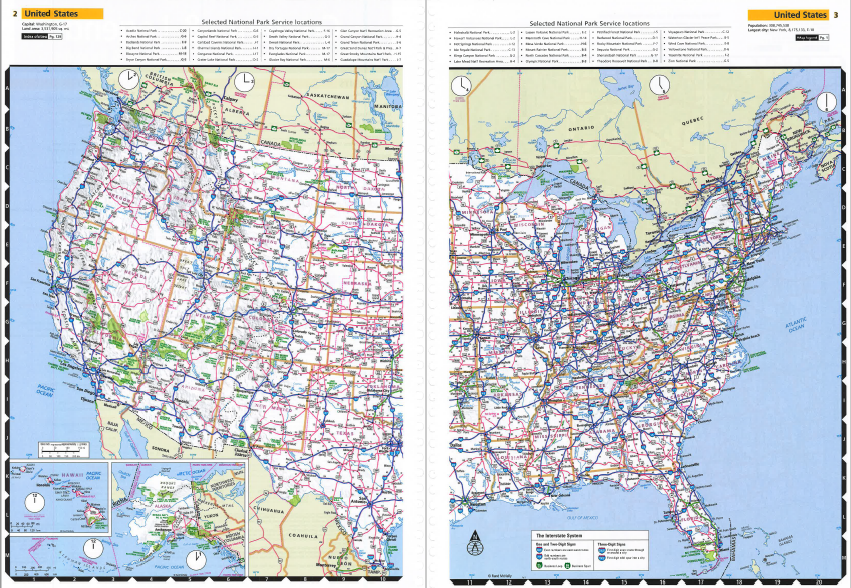 Les sections de l’Atlas

Section jaune

CARTE DE REPÉRAGE  


Page   2 - 3
[Speaker Notes: À la suite de la Légende,  vous allez retrouver la’’CARTE DE REPÉRAGE’’.
C’est à l’aide de cette carte qu’il vous sera possible de déterminer le meilleur chemin à utiliser entre deux villes.  

*Attention*, cette carte est très réduite.  Il est recommandé de faire un ébauche de trajet pour déterminer par quelles provinces et /ou États vous devrez circuler.  Par la suite, vous devrez valider votre trajet province par province et état par état pour être certain de ne rien oublier.  Il y a aussi une carte de repérage pour le Canada à la page 117.]
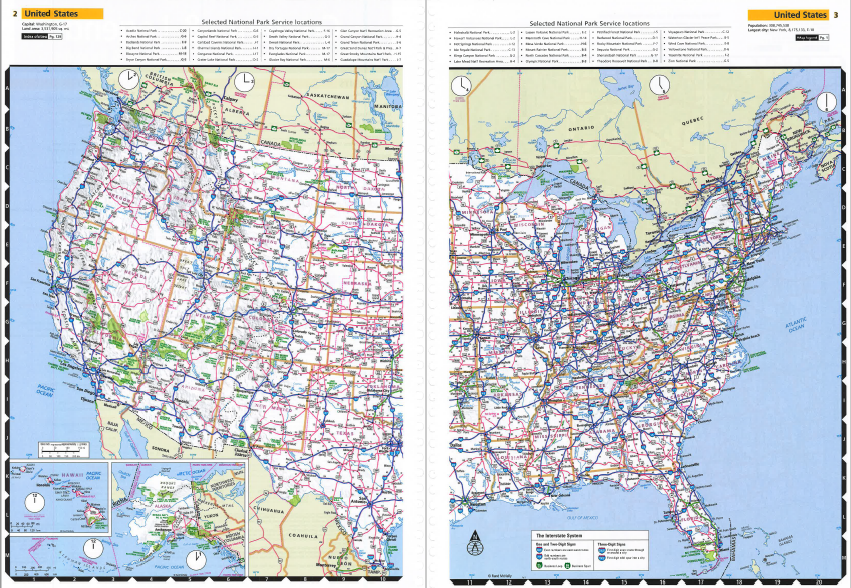 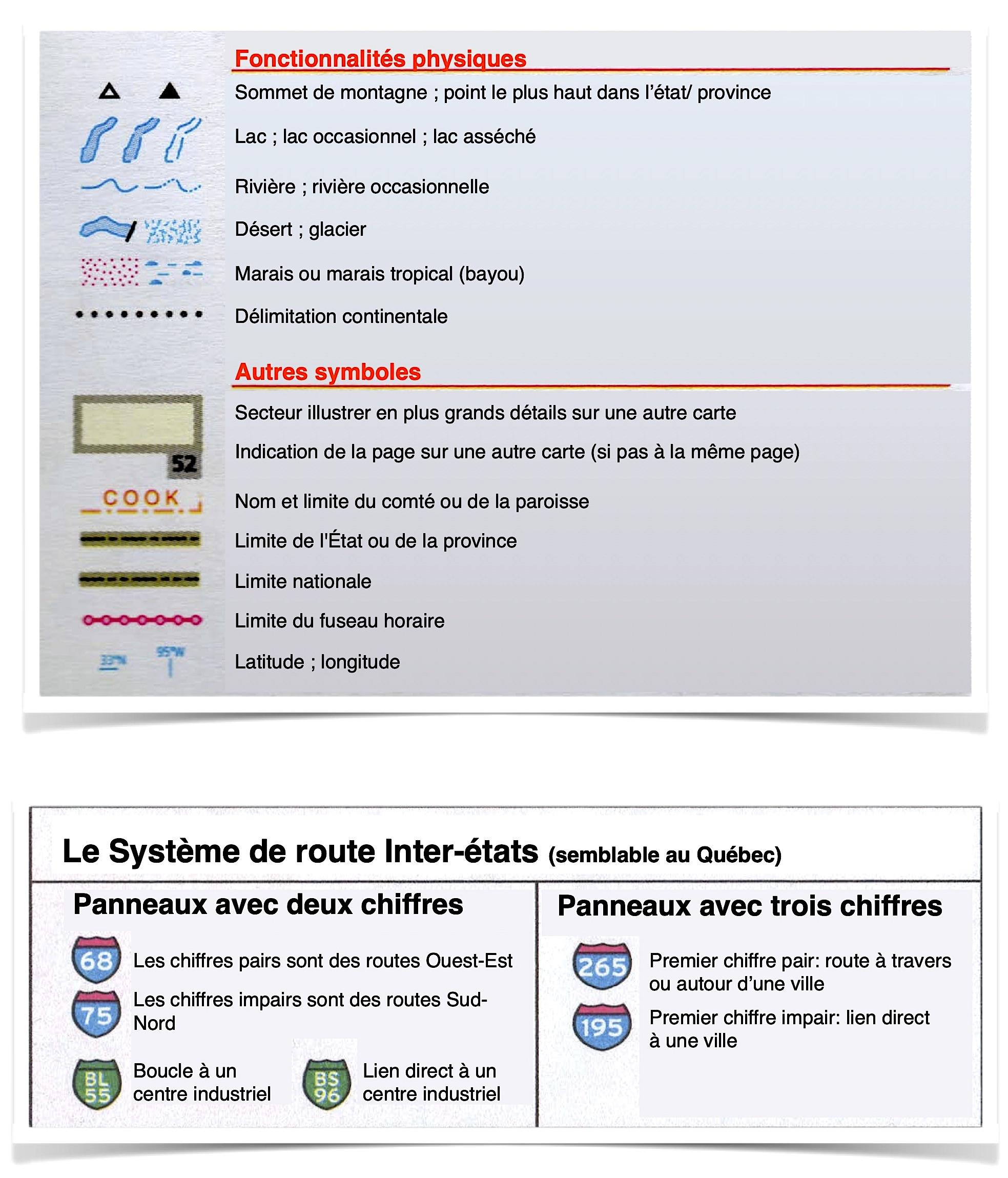 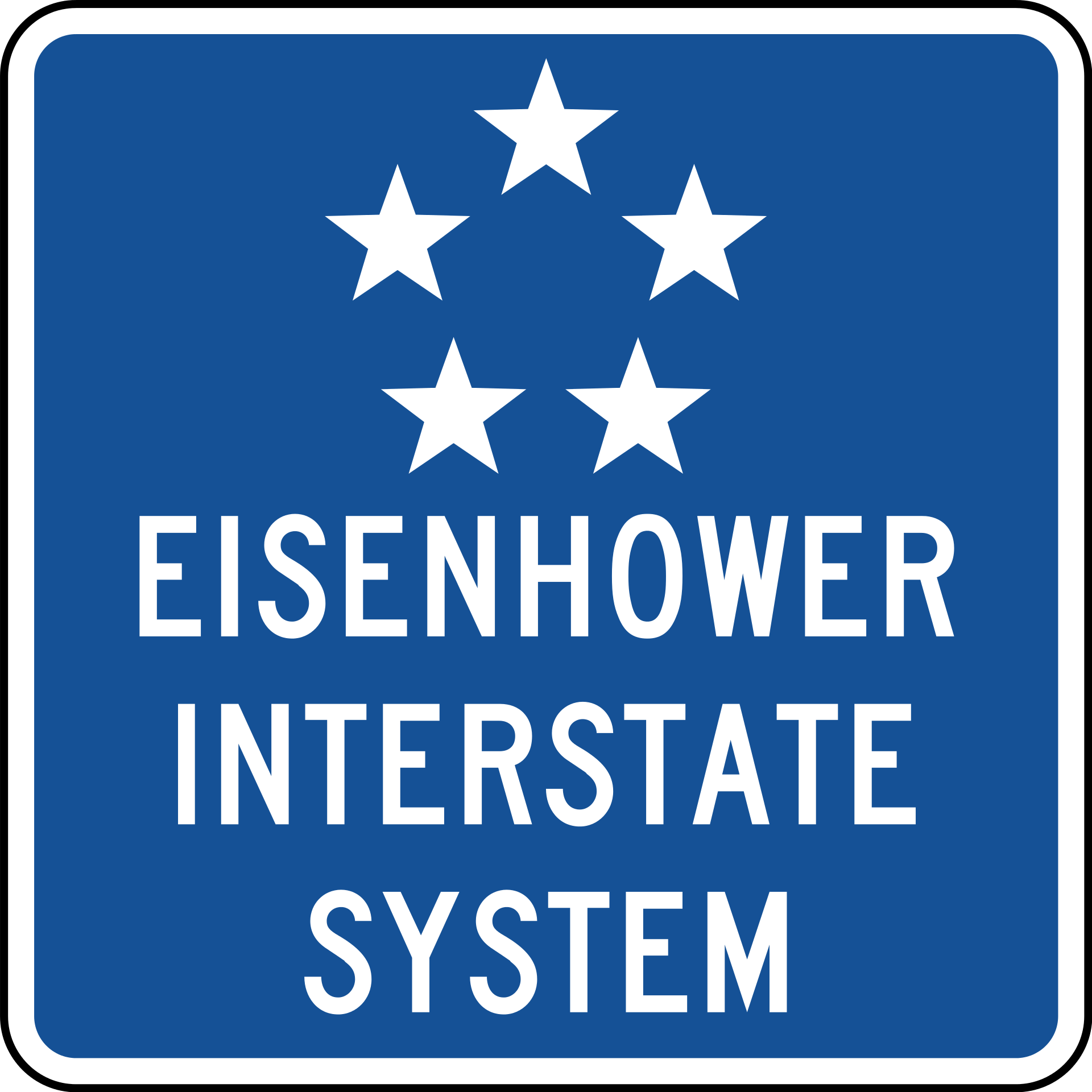 [Speaker Notes: Au bas de la carte de repérage vous pouvez faire référence aux notions déjà vues sur le principe de numérotation.
Une Interstate highway, littéralement une « autoroute inter-États », est aux États-Unis une autoroute reliant les États américains entre eux. Le terme « inter-États » signifie que ces autoroutes sont financées par le gouvernement fédéral bien qu'elles appartiennent et qu'elles soient construites et gérées par les États dans lesquels elles sont situées, la seule exception étant le Woodrow Wilson Bridge de l'Interstate 495 (Capital Beltway) appartenant à l'État fédéral. Ce système a été créé par Dwight D. Eisenhower au début des années 1950 et est maintenant en voie d'achèvement.
Le système relie toutes les villes les plus importantes du pays. Contrairement aux autoroutes de la plupart des autres pays industrialisés, un grand nombre d'autoroutes inter-États passent par le centre des villes, ce qui a facilité l'émergence des banlieues suburbaines où prévaut l'automobile et donc l'étalement urbain, après la Seconde Guerre mondiale. Ces autoroutes sont donc au centre de la vie quotidienne des Américains, que ce soit en milieu urbain ou pour les longs voyages.
https://fr.wikipedia.org/wiki/Interstate_highway]
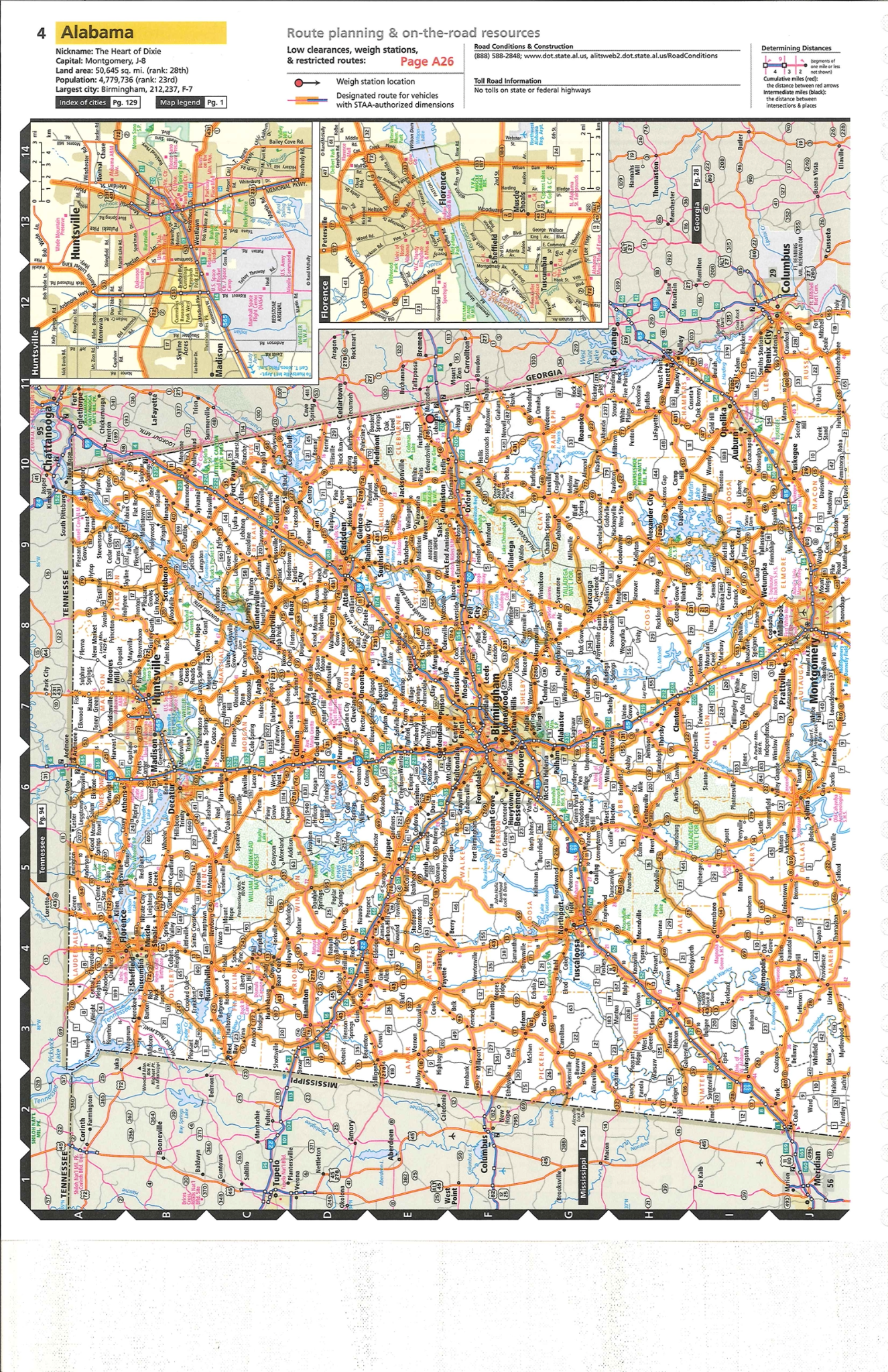 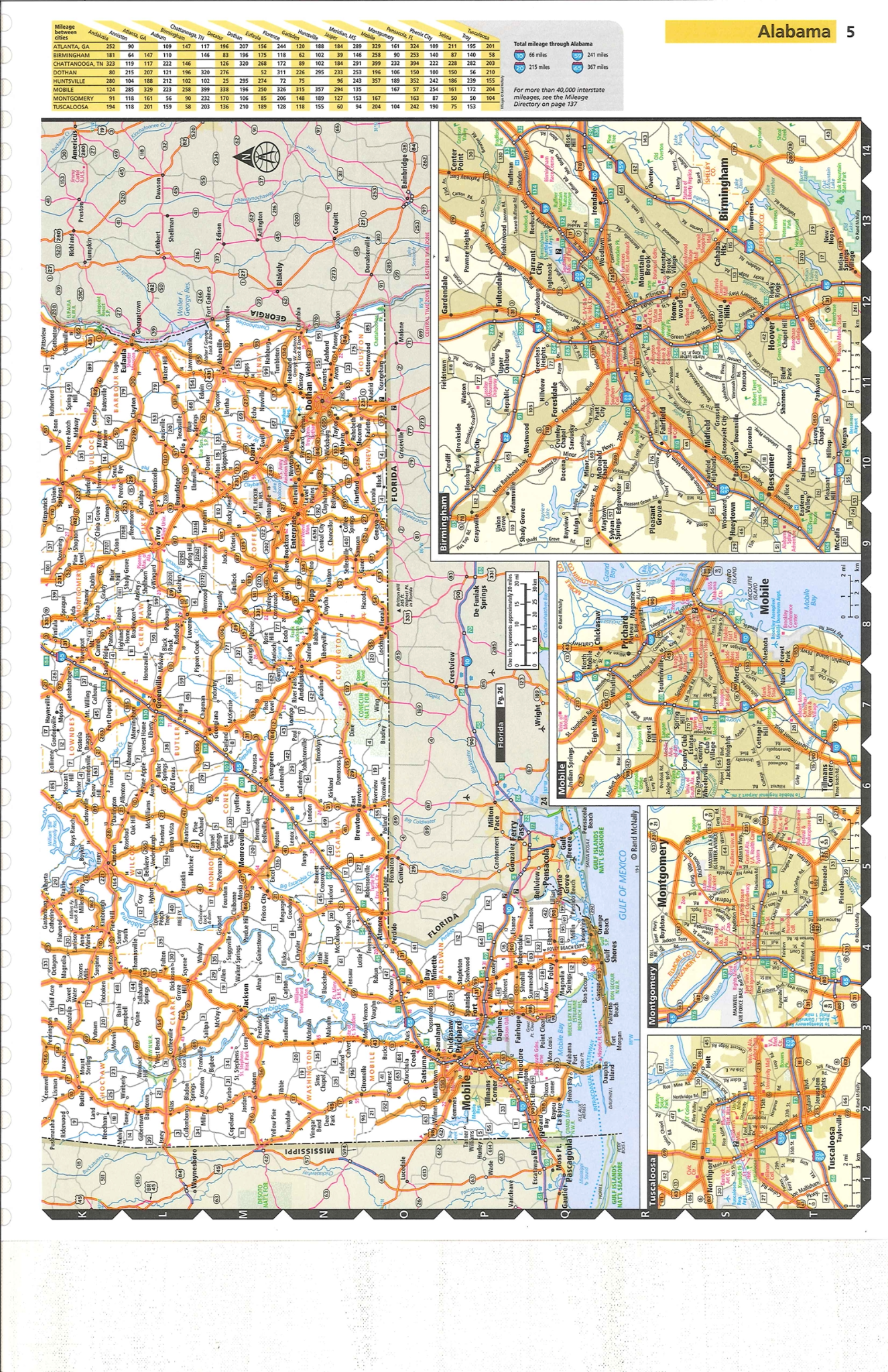 Les sections de l’Atlas

Section jaune

Cartes des États-Unis, du Canada et du Mexique.
Ordre alphabétique.

 
Page   4 à 116
[Speaker Notes: À la suite de la ’’CARTE DE REPÉRAGE’’, vous trouverez les cartes des États-Unis, du Canada et du Mexique.

Chacun des États y est illustré par ordre alphabétique.

*Attention* le ‘’Motor Carriers’ Road Atlas’’ est un document rédigé en anglais, donc le nom des États sera alphabétiquement disposé en anglais.
Ex: Caroline du Sud sera dans les ‘’S’’ pour South Carolina.
Expliquer les informations en ‘’HAUT DE PAGE’’, la ‘’ROSE DES VENTS’’ si le nord n’est pas orienté vers le haut de la carte, les ‘’AGRANDISSEMENTS’’ dans les encadrés gris pâle, etc...]
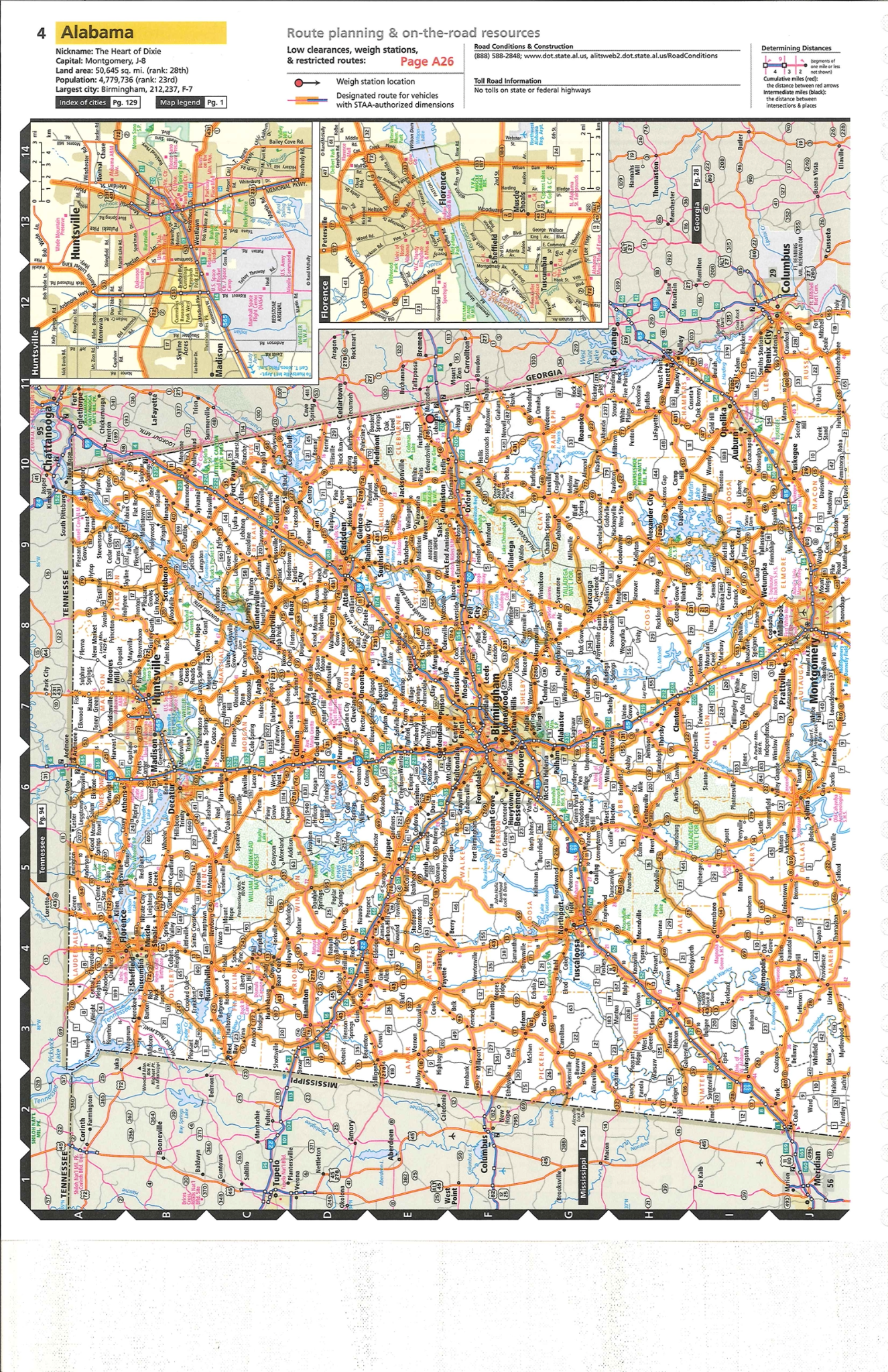 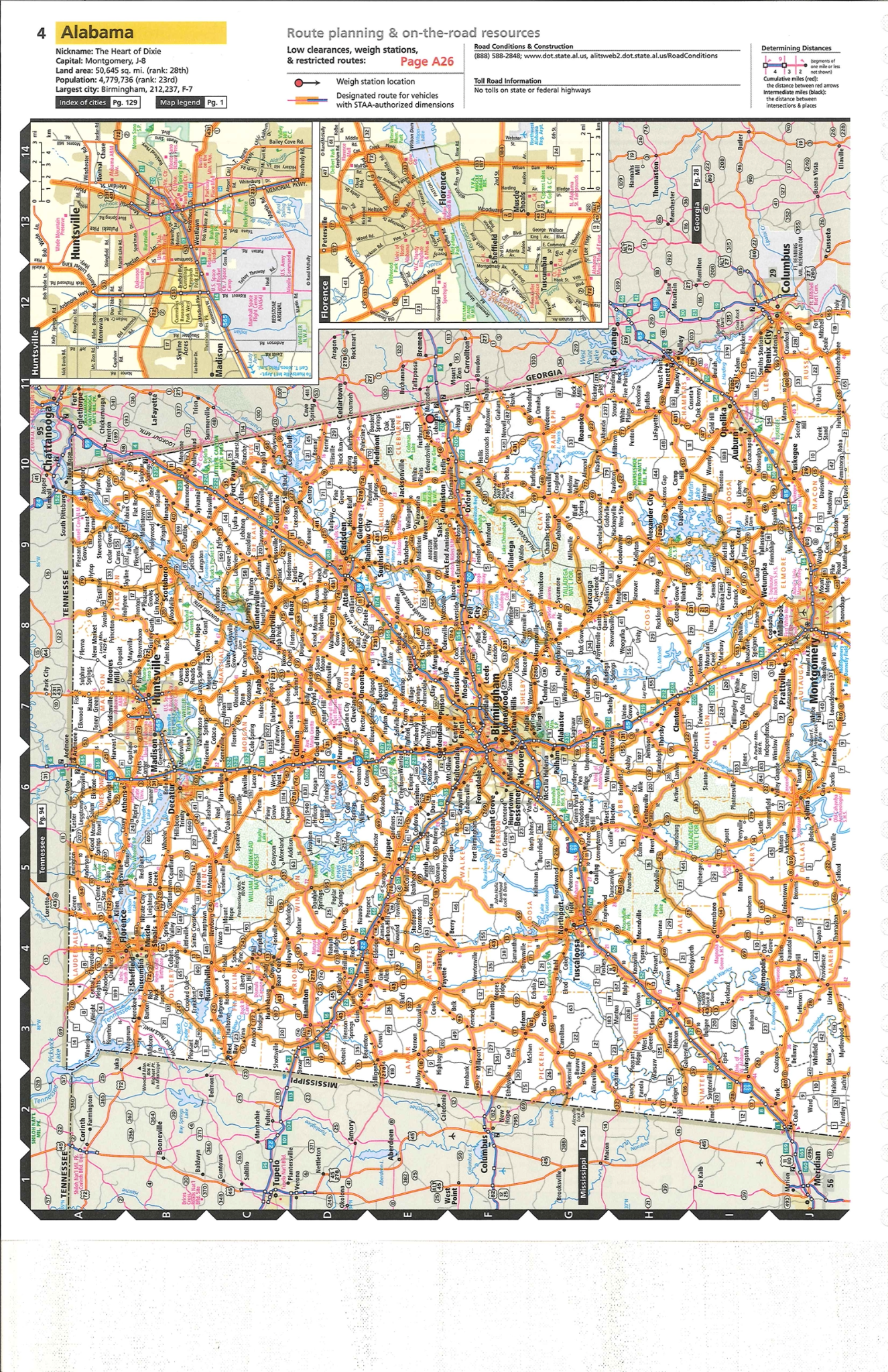 Florence
Huntsville
Les sections de l’Atlas

Section jaune

Les agrandissments

 
Page   4 à 116
[Speaker Notes: Les ‘’AGRANDISSEMENTS’’ dans les encadrés gris pâle, etc...]
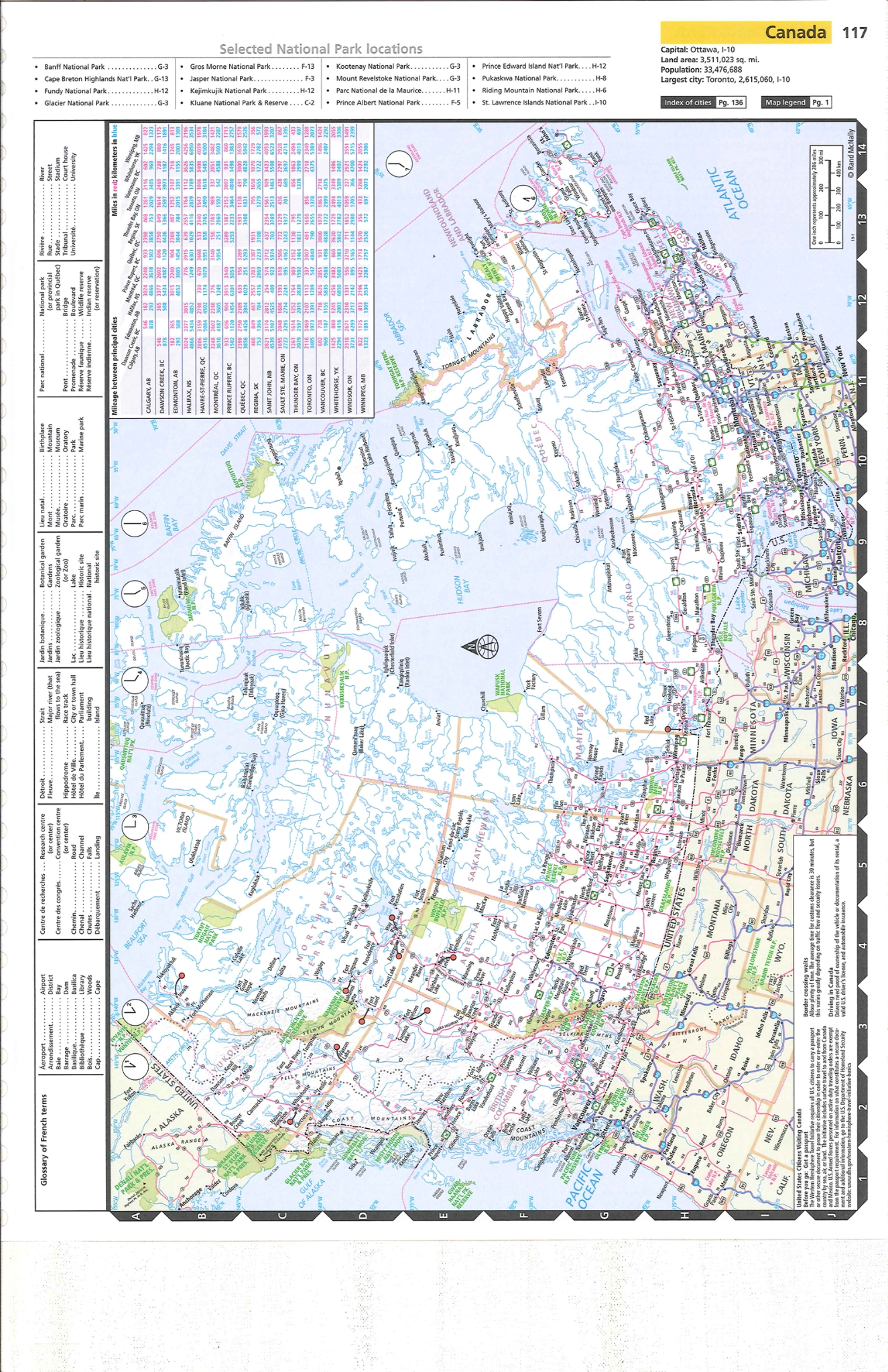 Les sections de l’Atlas

Section jaune

Carte de repérage du Canada 
Cartes des différentes provinces 

Page  117 à 127
[Speaker Notes: À la suite des cartes de chacun des États américain, vous trouverez la carte de repérage du Canada et les cartes des différentes provinces en partant de l’OUEST et en allant vers l’EST.  De la British-Columbia vers les Atlantic Provinces.]
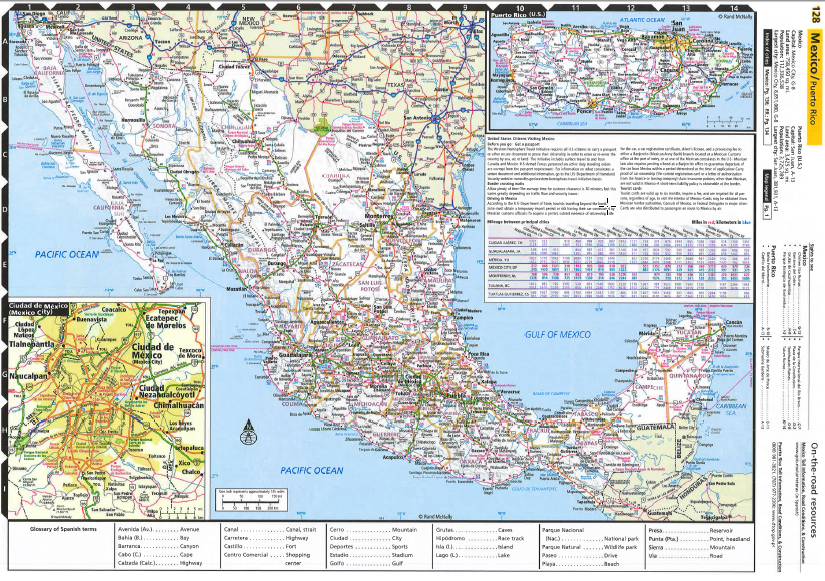 Les sections de l’Atlas

Section jaune

Carte du Mexique
Puerto Rico

Page  128
[Speaker Notes: À la suite des cartes de chacune des Provinces Canadiennes, vous trouverez la carte du Mexique et celle de Puerto Rico sur une même page.]
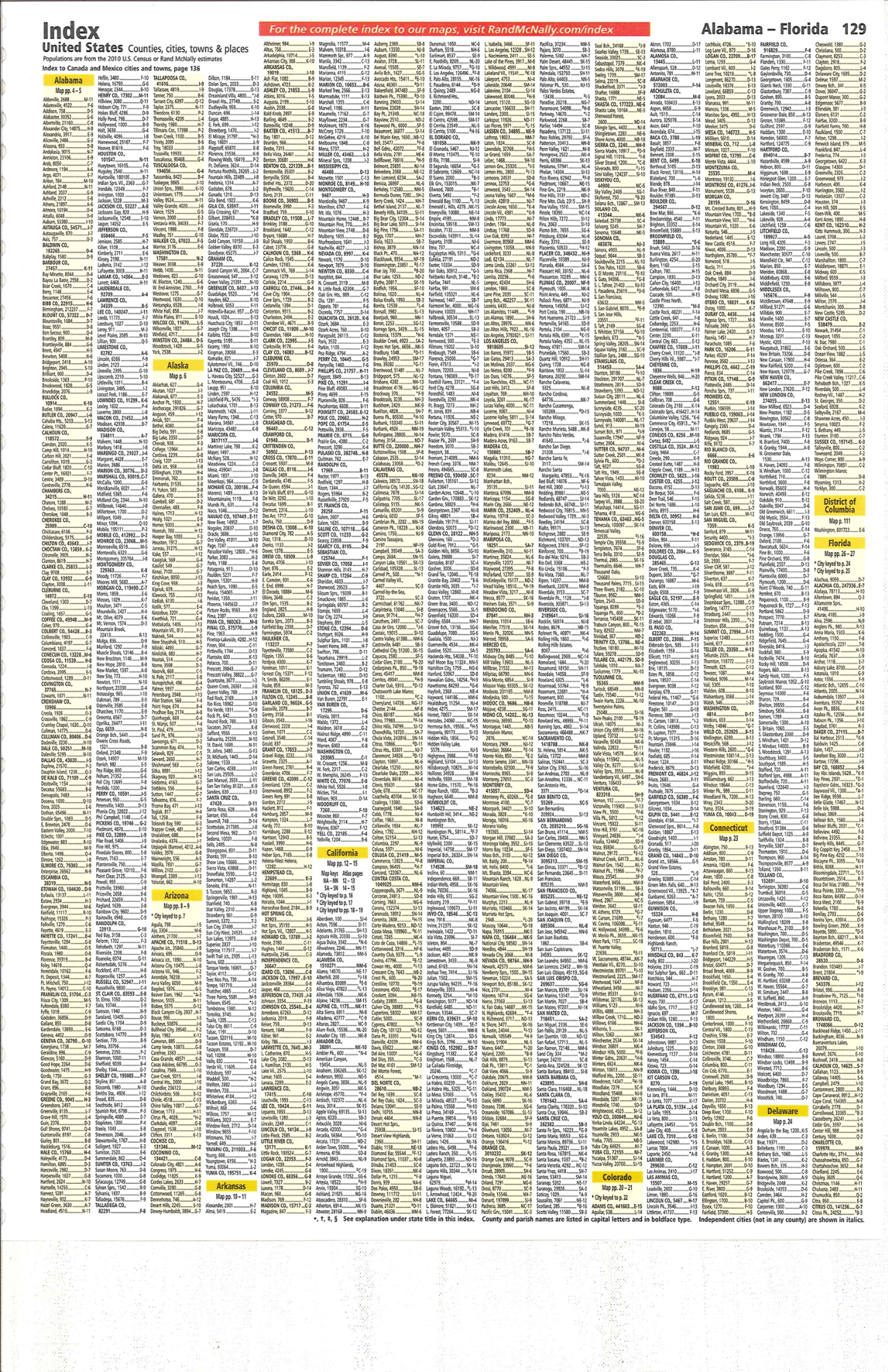 Les sections de l’Atlas

Section jaune

L’INDEX.  

Page  129  à 136
[Speaker Notes: À la suite des cartes, vous trouverez l’index.  Toujours classé par ordre alphabétique, vous trouverez chacun des États, les Provinces canadiennes et finalement le Mexique et Puerto Rico.

Répertoriées de la même façon, dans l’onglet d’un état ou d’une province, vous trouverez les villes.]
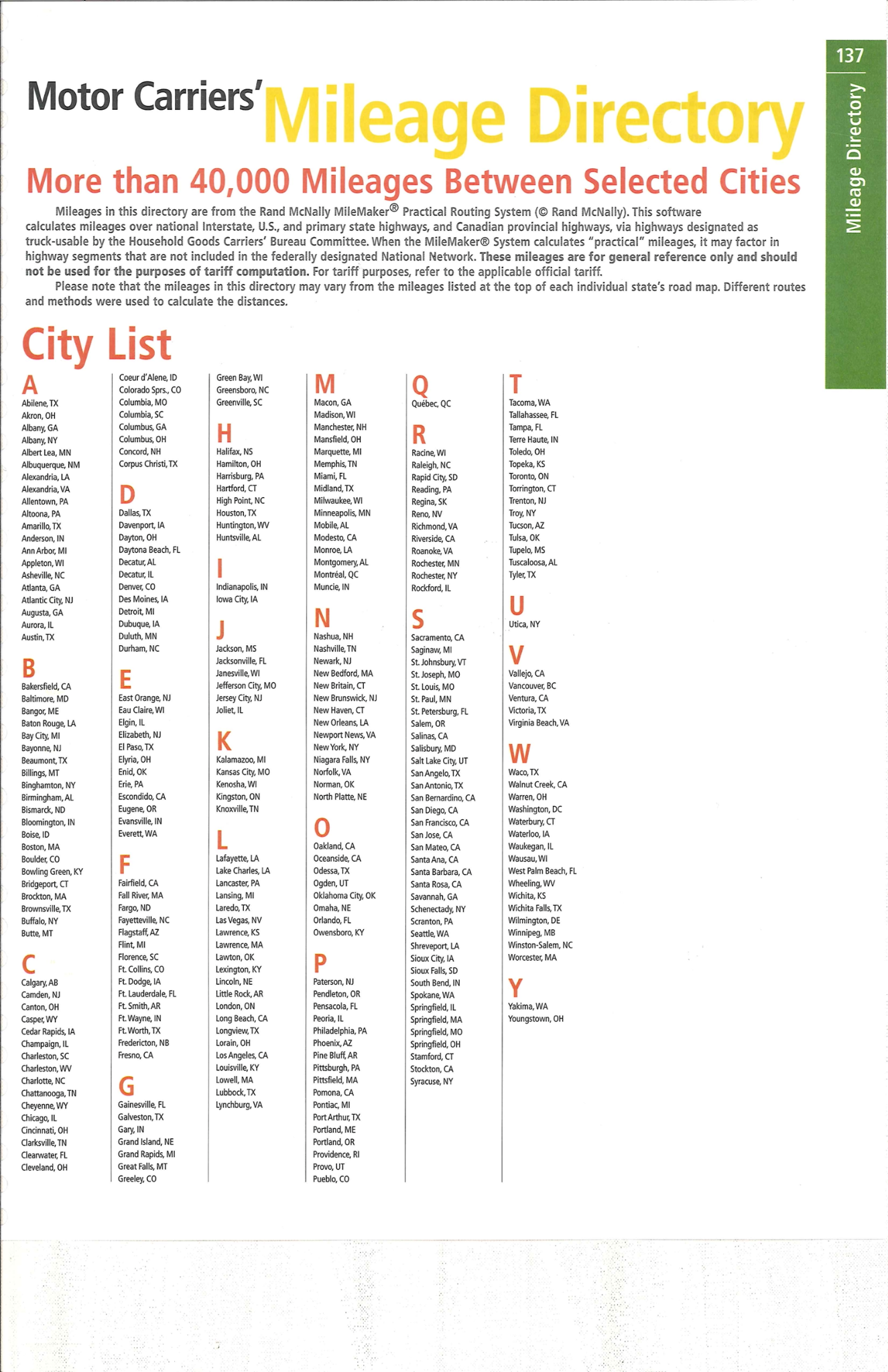 Les sections de l’Atlas

Section verte

Distance entre Grandes Villes de l’Amérique  du Nord;
300 Villes.
 
Pages 137  à  158
[Speaker Notes: C’est dans cette section que vous allez retrouver la distance entre plusieurs ‘’Grandes Villes’’ 
de l’Amérique du Nord.
Plus de 300 Villes y sont répertoriées donnant une grille de distance entre les villes de plus de 21 pages.
Avant d’y faire une recherche, assurez-vous que le nom des villes visées apparaît dans la liste de la première page de la section ‘’VERTE’’.
Vous pouvez donner quelques exercices de recherche dans cette section selon le cahier d’élève. L’enseignant donne les recherches à faire.
Voici des exemples de recherches:
distance entre Pensacola, FL et Montréal, QC; 1545 miles, P.149 éd. 2020
distance entre Escondido, CA et Utica, NY; 2758 miles, P. 153 éd. 2020]
ABRÉVIATIONS DES PROVINCES ET ÉTATS
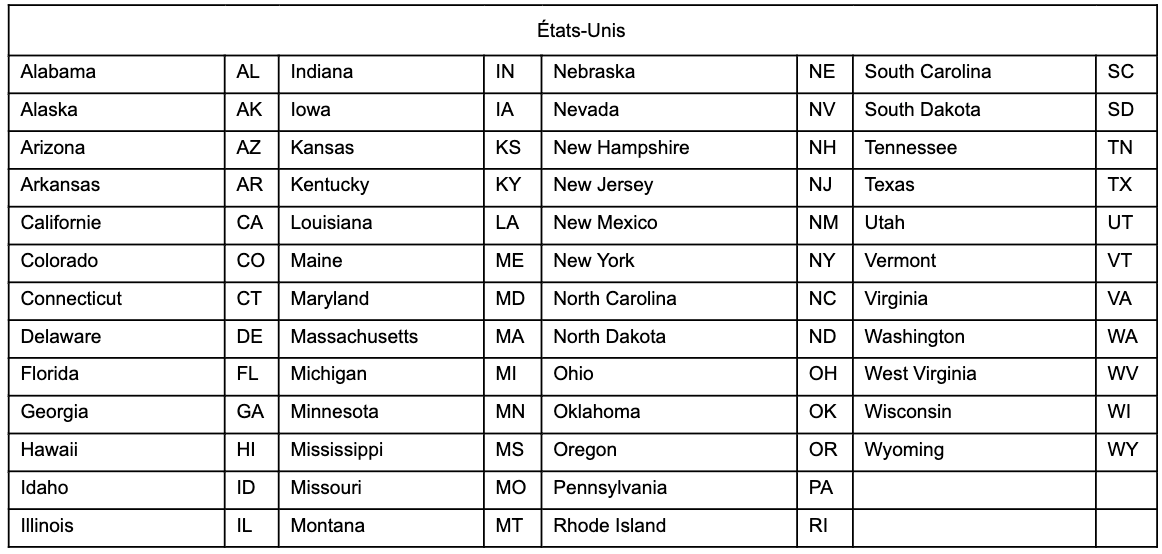 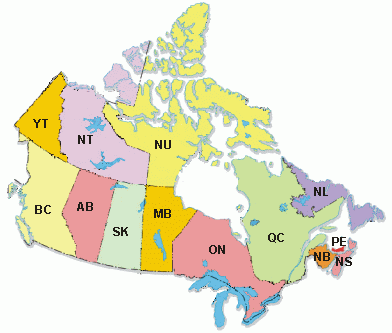 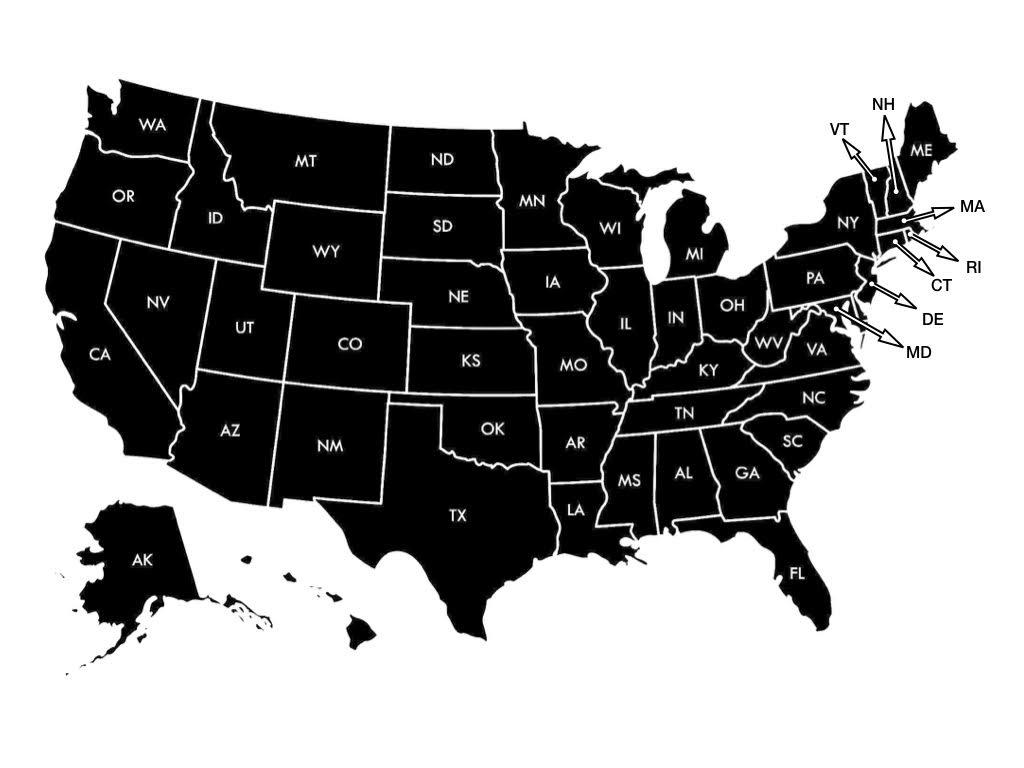 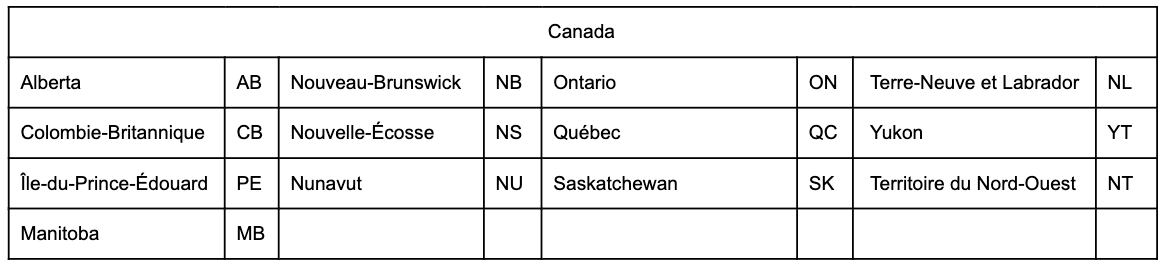 Présentation d’une méthode de travail et de recherche avec une carte électronique combinée avec les cartes papier traditionnelles.
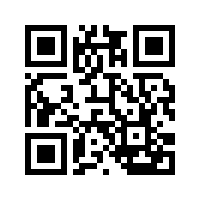 Lien tutoriel vidéo: Cliquez ici
Établir des choix appropriés de trajets entre deux lieux seulement avec l’Atlas

Consignes pour l’exercice 1 : 
MTC de 36,500 kg
Point de départ: 
Midland Transport qui se situe à la jonction de l’autoroute 73 et de l’autoroute 440 dans la ville de Québec (QC) au Canada.
Port d’entrée: Jackman (ME)
Point d'arrivée: 
Walmart Distribution Center qui se situe sur Alfred A. Plourde Pkwy à la sortie 80 sur l’autoroute 95 dans la ville de Lewiston (ME) aux États-Unis.
[Speaker Notes: Faire une démonstration rapide de la technique de recherche d’information dans l’index.  Prise de notes rapide et brève pour se rendre d’un point à l’autre.]
Consignes pour l’exercice 2 : 

MTC de 52,600 Kg

Point de départ: 
Midland Transport qui se situe à la jonction de l’autoroute 73 et de l’autoroute 440 dans la ville de Québec (QC) au Canada.

Point d'arrivée: 
Home Depot qui se situe sur Lacewood Drive à la sortie 2A sur l’autoroute 102 dans la ville d’Halifax (NS).
MERCI 
ET 
BONNE ROUTE